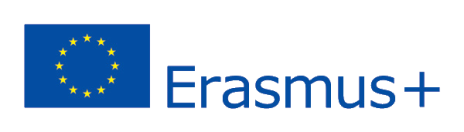 2020-1-UK01-KA201-079177
Opiskelijoiden toimien luokittelu3D-virtuaalimaailmoissa
Pelipohjainen oppiminen ja pelillistäminen 3D-virtuaalisissa oppimisympäristöissä
TEHTÄVÄSARJA YLEISKATSAUS
Pelaajatyyppien luokittelu
Tehtäväsarja kuvaus
Kohokohdat
Tutkijat, jotka ovat tutkineet 3D-virtuaalimaailmojen niin sanottuja "opetuksellisia mahdollisuuksia", luokittelevat näiden ympäristöjen opetuspotentiaalia eri näkökulmista.
Kun tarkastellaan näiden teosten keskeisiä tuloksia, käy ilmi, että näitä moniulotteisia ympäristöjä voidaan hyödyntää luokkahuoneessa monin eri tavoin.
Vaikka ollaan yhtä mieltä siitä, että yksi lähestymistapa ei sovi kaikille, joidenkin toimintatyyppien on todettu olevan erittäin hyödyllisiä useimmille oppijoille.
Siksi tässä jaksossa esitetyt opetusmenetelmät sisältävät sekoituksen sekä passiivisia (opettajakeskeisiä) että aktiivisia (oppilaskeskeisiä) oppimistekniikoita, joita voidaan hyödyntää eri oppiaineiden didaktiikassa eri tasoilla.
Tutkimus
Tietoa
"Oppimisen on oltava tutkimusmatka, jossa on parempi löytää kuin kuulla tarinoita"
Tutustumiseen perustuva oppiminen on yksi 3D-virtuaalimaailmoissa yleisimmin käytetyistä opetusstrategioista.
Tieto hankitaan passiivisesti havainnoimalla saatavilla olevaa 3D-sisältöä ja rakennetaan aktiivisesti vuorovaikutuksessa visuaalisten esitysten kanssa.
Didaktisena lähestymistapana siitä on eniten hyötyä oppimisjakson ensimmäisessä vaiheessa, jossa oppijat kehittävät teoreettista ymmärrystään tutkittavista peruskäsitteistä.
Tämä tekniikka voidaan integroida skenaariopohjaisilla virtuaalisilla opintoretkillä, ohjatulla tarinankerronnalla tai jopa vapaalla vaelluksella.
Sosiaalistuminen
Tietoa
"Opiskelijoiden sosiaalistuminen on keskeinen osa teknologiavälitteistä oppimista".
Avatarien läsnäolo ja monikanavaiset viestintävälineet, joita 3D-virtuaalimaailmat luonnostaan tarjoavat sosiaalisen verkostoitumisen ja yhteisön kehittämisen edistämiseksi, helpottavat tiedonvaihtoa ja viime kädessä edistävät vertaistiedon löytämistä.
Lisäksi grafiikan korkea esitystarkkuus ja näiden vuorovaikutteisten 3D-ympäristöjen dynaaminen luonne voivat mahdollisesti johtaa niin sanotun läsnäolon ja tilan tunteen kehittymiseen, mikä puolestaan tekee sosiaalisesta oppimisesta realistisemman ja osallistavamman kokemuksen.
Esimerkkejä tämänkaltaisista koulutuskäytännöistä ovat osallistuminen virtuaalikokouksiin, sosiaalisiin tapahtumiin ja konferensseihin, ja ne kuuluvat "tutkimusyhteisön" käsitteen piiriin.
Yhteistyö
Tietoa
"Yhteistoiminnallinen oppiminen, jota joskus kutsutaan myös yhteistoiminnalliseksi oppimiseksi, voidaan määritellä oppilaskeskeiseksi lähestymistavaksi, jossa yksilöiden ryhmät työskentelevät yhdessä tarkoin määritellyn oppimistehtävän parissa."
3D-virtuaalimaailmoissa toteutettavat yhteistoiminnalliset toiminnot edistävät kriittistä keskustelua ja lisäävät kannustimia kognitiiviseen sitoutumiseen akateemiseen sisältöön.
Tyypillisiä esimerkkejä tällaisesta toiminnasta ovat yhteinen tiedon tuottaminen, tiedonvaihto, rakentava neuvottelu ja argumentointi sekä osallistuminen menettelytapatehtäviin.
Koska nämä ympäristöt kuitenkin heijastavat todellista maailmaa, on tärkeää, että kouluttajat korostavat vertaisoppimisen lisäarvoa ja sitä, että oppijoiden on tuettava toisiaan toisiinsa liittyvien tehtävien suorittamisessa.
Kilpailu
Tietoa
"Kilpailu on keskeinen elementti monissa opetuspeleissä, joita opettajat usein käyttävät oppilaidensa motivoimiseksi, ja niiden raportoidut tulokset liittyvät akateemisten suoritusten paranemiseen".
Kilpailukykyisissä koulutusympäristöissä oppijat joutuvat kohtaamaan skenaarioita, jotka esittävät joukon akateemisesti merkityksellisiä haasteita, jotka yleensä suoritetaan tiukassa aikataulussa ja joihin voi liittyä yhteistyötä muiden kanssa.
Kilpailukyky 3D-virtuaalimaailmoissa voidaan toteuttaa lisäämällä oppijoiden sisäistä motivaatiota aktiviteeteilla, jotka sisältävät yhä vaativampia tehtäviä, jotka kannustavat haasteellisuuteen ja uteliaisuuteen, ja ulkoista motivaatiota virtuaalipalkkioilla ja tulostauluilla.
Edellä esitetystä huolimatta luokkahuoneessa tapahtuvaa kilpailukäyttäytymistä on kritisoitu voimakkaasti, ja siksi tällaisten toimintojen sisällyttämistä 3D-virtuaalimaailmoihin olisi ohjattava pedagogisilla tavoitteilla eikä puhtaasti kilpailupaineilla.
Roolileikki
Tietoa
"Roolileikki on kokemuksellisen oppimisen muoto, jossa opiskelijat omaksuvat erilaisia henkilöitä ja käyvät yhdessä läpi tietyn skenaarion vuorovaikutuksessa omaksumissaan rooleissa."
Roolileikit voivat olla eri muodoissa (esim. pelipohjaisia, simulaatiopohjaisia, ongelmapohjaisia) opetussuunnittelijan/opettajan asettamien ensisijaisten oppimistavoitteiden mukaisesti (esim. käsitteiden/sääntöjen oppiminen, tiedon palauttaminen mieleen, ongelmanratkaisu).
Roolipelit 3D-virtuaalimaailmoissa voidaan suunnitella seuraavin ehdoin:
käsikirjoitustila, jossa skenaarion vaiheet on määritelty ennalta ja käyttäjä(t) ainoastaan ohjaa(vat) sen etenemistä tai  
vapaa tila, jossa ei ole ennalta määriteltyjä vaiheita ja käyttäjä(t) on vastuussa skenaarion kerronnan muotoilusta.
Kummassakin tapauksessa kouluttajien rooli on ratkaisevan tärkeä sekä istunnon aikana että erityisesti sen jälkeen, kun opiskelijat keskustelevat ja pohtivat kokemuksiaan.
Luominen
Tietoa
"Tekijäkulttuuri perustuu perinteistä oppimista osallistavampaan lähestymistapaan, joka kannustaa oppijoita yhteistyöhön muiden kanssa, kun he oppivat luomalla uusia asioita".
Niin sanottu "tekijöiden aikakausi" edustaa monipuolista ryhmää yksilöitä, jotka ovat kiinnostuneita luovasta taiteesta ja käsityöstä (esim. 3D-tulostaminen, laitteiden muuntaminen, yksilöllinen suunnittelu).
Rakennuspainotteisissa 3D-virtuaalimaailmoissa oppijoille tarjotaan vapaata maata ja vapaus luoda/ohjelmoida mitä tahansa haluamaansa käyttäen natiiveja mallinnustyökaluja ja vastaavaa skriptikieltä.
Opetuksellisena lähestymistapana sen on todettu soveltuvan paremmin toimintoihin ja tehtäviin, joihin liittyy 3D-prototyyppien suunnittelua ja animaatiota, sekä digitaalisten julisteiden tai käsitekarttojen luomiseen.